脚
建設作業員の皆様へ
災害事例は
裏面に！
立
命をつなぐ３箇条
脚立はやむを得ない臨時のときに使うもの！
第１条 天板には立つべからず！
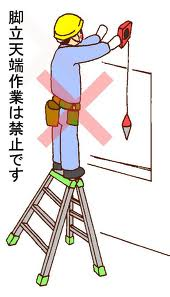 天板の上に立っているのは、弁当箱の上に立っているのと同じで、バランスをくずすのは当たり前！
・
・
第２条 あしのすべり止めは万全にすべし！
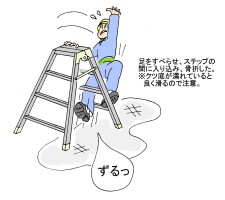 脚立のあしのすべり、踏み板からのあしのすべり・・・わかっているけど、すべっちゃった・・・ってありませんか？
第３条 のぼり降りは両手で行うべし！
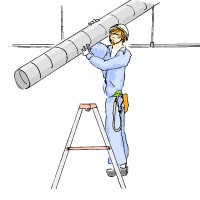 片手で物をもっての、のぼり降りはバランスも悪ければ、そもそも、とても難しいやり方だと思いませんか？
１
お問合せ　滋賀労働局労働基準部健康安全課　電話　077-522-6650
H27.2
墜落・転落（建設業の脚立作業）災害事例
※平成25年1月以降に実際に発生した事例です。
熱中症にならないために！
環境省が提供しているWBGT値（暑さ指数）を活用しましょう
環境省熱中症予防情報（県内各地点の暑さ指数がわかります）　　http://www.wbgt.env.go.jp/
熱中症予防情報メールの配信サービス（無料）　　 http://www.wbgt.env.go.jp/mail_service.php
2
お問合せ　滋賀労働局労働基準部健康安全課　電話　077-522-6650
H27.3更新